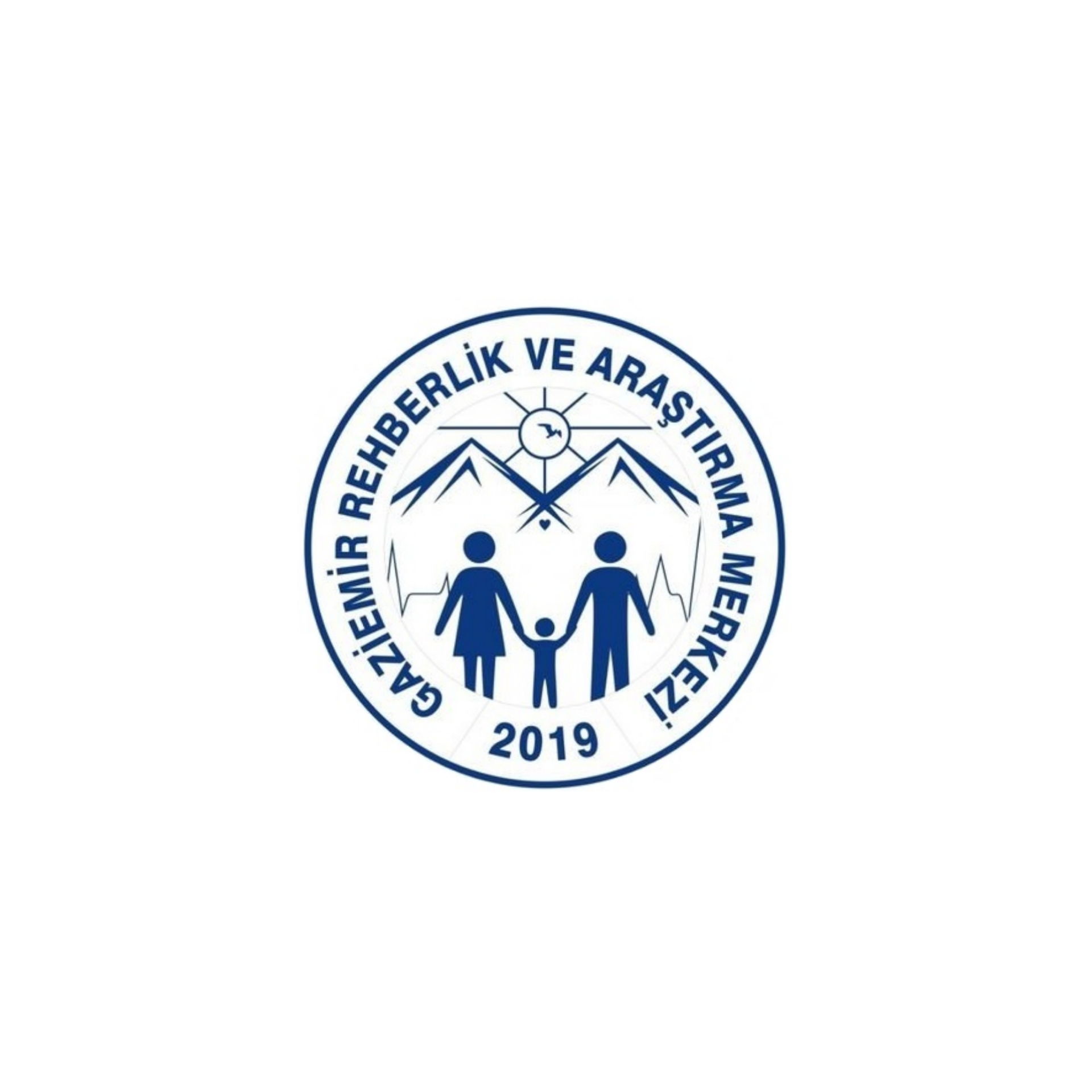 Okula Uyum Veli Eğitimi
İnsan
Bilmediği Her Şeyden
Korkar.
Okula başlama çocuk için uzamış separasyonun (ayrılığın) ilkidir.
Okul başlangıcında çocukların % 80'i çeşitli derecelerde okula uyum (adaptasyon) güçlüğü çekerler.
Çocuğun okula uyumu konusunda öncelikle anne babanın yahut çocuğun çok sevdiği yetişkin bir yakının okul hakkında yaklaşımı etkili olabilmektedir.
Okula Uyum Sürecini
Zorlaştıran Etkenler
Velinin çocuk ile birlikte sınıfa girmesi
Çocuğun ayrılmakta zorlandığı bir yetişkin tarafından okula getirilmesi
Okulda vedalaşma sürecinin çok uzun veya çok kısa tutulması
Çocuğu okula bırakan aile üyesinin çocuktan bir türlü ayrılmak istememesi
Çocuğun Öğretmen ve Okul ile korkutulması
Okula Uyum Sürecini
Zorlaştıran Etkenler
İlkokulun okul öncesi eğitim kurumu ile kıyaslanması ve farkların çocuğa olumsuz bir şekilde aktarılması
Ev ve okul ortamının kıyaslanması
Çocuğun okula alışması ile ilgili kaygıların aile tarafından çok fazla dile getirilmesi
Aile bireylerinin çocuk okuldayken geçirecekleri zamanla ilgili planları çocuğun yanında yapması
Okula Uyum Sürecini
Zorlaştıran Etkenler
Velinin çocuğa okulda “Sıkıldın mı? Korktun mu?” gibi olumsuz ifadeler kullanarak sorular sorması
Velinin okul ve öğretmenle ilgili olumsuz duygu ve düşüncelerini çocuğun yanında dile getirmesi
Aile bireylerinin çocuğun okula gitmesi ile ilgili tutarsız davranması (örneğin; çocuk okula gitmek istemediğinde bazen gitmesi için zorlaması bazen evde kalmasına izin vermesi)
Okula Uyum Sürecini
Zorlaştıran Etkenler
Çocuğa aşırı bağımlı ve yalnız kalmak istemeyen bir ebeveynin çocuğuna karşı takındığı tutum
Anne babanın hastalığı
Evde yangın ve hırsızlık
Yeni kardeşin eve gelmesi
Yakın çevredeki sevilen birinin hastalığı yakut ölüm
Anne babanın boşanması
Okula Uyum Sürecini
Zorlaştıran Etkenler
Evdeki yaşamıyla ilgili bir güvensizlik durumu
Tüm istekleri karşılanan bir çocuğun her yerde aynı şekilde isteklerinin karşılanmasını beklemesi
Okul tuvaletlerini kullanmaya yönelik kaygılar
Arkadaş edinmeye yönelik yaşayabileceği zorluklar
Okuldaki arkadaşlık ilişkilerindeki bozukluk
Okul veya Öğretmen değişikliği
Okul Olgunluğu
Uyum Problemi
Yaşayan Öğrencilerde
Ağlayarak ayrılığı protesto etmek
Anne ve babasının kucağından inmek istememek
Okuldan gitmelerine sarılarak izin vermemek
Arkalarından ağlamak
Okulda sessizce, gruba katılmadan bir köşede oturmak
Sürekli olarak anne-babasının ne zaman geleceğini sormak ve kapıdan ayrılmak istememek
Kaygı düzeyine bağlı olarak psikosomatik belirtiler
(baş ağrısı, mide bulantısı, kusma, yüksek ateş vb.)
Panik Yok!
İkna, İşbirliği ve Tutarlılık Var.
Okula Uyum Problemi Mi Ayrılma Anksiyetesi Mi?
Dört haftadan uzun süren okula uyum problemlerinde “ayrılma anksiyetesi” düşünülmelidir.
Okul korkusunu ortaya çıkaran etkenler ne olursa olsun kaynağı genellikle anneden ayrılma korkusudur.
Bu çocuklar;
ebeveynine kötü bir şey olacağından korkarlar,
rahatlamak ve kaygıyı yatıştırmak amacıyla evlerine kaçarlar.
Birçok okul korkusu, gerçekte evden ayrılma korkusu olarak değerlendirilir.
Ayrılma Anksiyetesi
Belirtileri
Çocuk birdenbire okula gitmek istemez, zorlamalar karşısında endişe duyar, panik içine girer, midesi bulanır, başı döner, ağlar, gitmemekte direnir.
Bazıları zorlamalara dayanamayıp yola çıkar, ya yarı yoldan geri döner ya da sınıftan çıkar eve gelir.
Çocuk evde olduğunda mutlu ve kaygısızdır, okulda mutsuzdur; cezalara rağmen ilk fırsatta eve kaçar.
Genellikle ani başlangıçlıdır.
Ayrılma Anksiyetesi
Belirtileri
Başlangıç bazen sinsidir:
Çocuk neşesizdir, uykuya dalmakta güçlük çeker, iştahı kesilir, ödevlere karşı ilgisi azdır.
Her sabah bedensel bir yakınmayla uyanır; başı ağrır, midesi bulanır ve bir gün okula gitmek istemediğini söyler.
Neden olarak, “öğretmenden korktuğunu” ya da “arkadaşının kendisini rahatsız ettiğini” söyleyebilir.
Bazı çocuklar, tanımlayamadıkları bir korkudan söz ederler.
Ayrılma Anksiyetesi
Belirtileri
Bağlandıkları kişilerden ayrıldıklarında
kendilerinin veya bağlandıkları kişilerin
bir kaza geçirecekleri ya da hastalanacaklarına ilişkin
sürekli ve aşırı bir kaygı yaşarlar.
Tek başlarına bir yere gitmekten kaçınırlar.
Arkadaşlarının evine ziyarete gitmez ya da orada uyumazlar, ufak tefek işler için bile evden çıkmazlar.
Ayrılma Anksiyetesi
Belirtileri
Odada tek başına oturamazlar, "yapışkan" davranışlar gösterirler, evde ana babalarının çevresinde dolaşırlar ya da onları "bir gölge gibi" izlerler.
Uyuyana kadar yanlarında birinin olmasını isterler.
Korkularını yansıtan (örneğin bir yangında, cinayette ya da büyük felakette ailenin zarar görmesi vb.)
gece kabusları görebilirler.
Ağlarsan
giderim.
Okula Uyum Sürecinde
Aşağıdaki İfadeleri
Kullanmaktan Kaçınınız!
Hiç arkadaşların
ağlıyor mu? Çok ayıp
arkadaşların seni
görmesin.
Ağlarsan akşama
gelip seni almam.
Ağlamadan sınıfına
gidersen istediğin bir
şeyi sana alacağım.
Ağlayacak ne var,
bak kimse senin gibi ağlamıyor.
Okula Uyum Sürecinde
Aşağıdaki İfadeleri
Kullanmaktan Kaçınınız!
Acaba bugün
Başlamasa mı?
Galiba sen okula
alışamayacaksın
Bugün sınıfında kal;
söz yarın seni okula
getirmeyeceğim.
Arkadaşlarınla
anlaşamadın mı, seni
dışladılar mı?
Öğretmenini sevmedin mi;
neden okula gitmek
istemiyorsun?
Böyle davranırsan
bu okulda kimse
seni sevmez.
Çözüm Önerileri
Okula gitmediği için çocuğu suçlamaktan kaçının.
Çocuğunuza onu anladığınızı ifade ederek dinleyin.
Çocuğun okula gitmek istememesinin nedenlerini araştırın.
Doğrudan onu üzen bir şey olup olmadığını sorun.
Davranışlarındaki herhangi bir değişikliği ayırt etmeye çalışın. Örneğin; belli bir arkadaşı hakkında artık hiç konuşmaması veya öğretmeniyle ilgili yalnızca olumsuz yorumlar yapması gibi.
Çözüm Önerileri
Çocuğa okulun amacını anlatın.
Okulda iyi vakit geçireceği ve yeni şeyler öğreneceği konusunda onu motive edin.
Çocukla beraber çanta hazırlama, okul için alışveriş yapma, saat kurma gibi aşamaların üzerinde durun. Bu aşamaları eğlenerek yapın.
Günlük aktiviteleri adaletli bir şekilde yeniden düzenleyin; yemek, uyku, oyun, ders ve diğerlerini programda uygun saatlere beraber yerleştirin.
Çözüm Önerileri
Çocuğa okul rutinlerini anlatın ve onu almaya geleceğiniz konusunda size güven duymasını sağlayın
(Okul çıkışında okulda olun)
Okula gülümseyen bir yüz ifadesiyle uğurlayın.
Çocuğun bağımlı olduğu ebeveyn yerine okula
diğer ebeveynin götürmesini veya
okul servisi ile gitmesini sağlayın
Çocuğu okula daha soğukkanlı ve tutarlı davranan ebeveynin götürmesi önerilmektedir.
Çözüm Önerileri
•	Çocuğunuz sabah okula gelmeniz konusunda ısrar ediyorsa, ona herkesin bir görevi olduğunu, onun görevinin okula gitmek olduğunu belirtebilirsiniz. Kullanacağınız ifadelerin kısa, net ve kesin olması etkilidir.
Okulun ilk günlerinde ve takip eden günlerde, anne-babaların sınıfta veya salonda bulunması, çocuğun okula alışmasını güçleştiren bir faktördür. Anne-baba çocuğu Öğretmenine teslim ettikten sonra, ilk iki hafta okul bahçesinde bekleyebilir fakat üçüncü haftadan itibaren çocuğu teslim eder etmez okuldan ayrılabilirler.
Çözüm Önerileri
Çocuğunuzu Öğretmenine teslim ettikten sonra onu merak etmeniz doğaldır. Fakat bu meraktan dolayı yanına gidip neler yapıyor diye bakmak istemeniz yaşadığınız endişenin çocuğunuza yansımasına neden olur ve ona kaygılanmakta haklı olduğu mesajını verir. Bu tür bir davranış aynı zamanda çocuğunuzun bağımsızlaşma sürecini de olumsuz etkiler.
Vedalaşmalarınızı kısa süreli tutun.
Gözyaşları ile alay etmeyin.
Çözüm Önerileri
Çocuk okulda olduğunda kaygılandığı ne ise o konuda güven kazandırmaya çalışın.
Okula gitmesi konusunda ailenin tüm fertleri olarak kararlı ve tutarlı olun. Gitmemesi halinde sınıf içindeki grup çalışmalarında aksaklıklar olacağını anlatın.
Düzenli olarak okula gitmesini sağlayın. Sorun ne olursa olsun ya da sorunu çözmeniz ne kadar uzun sürerse sürsün, çocuğun okula düzenli olarak gitmesi çok önemlidir.
Çözüm Önerileri
Her şeyin yolunda gideceği konusunda ona güven vererek, ağlayacakmış gibi görünse bile yine de onu okula götürün.
Beraber zaman geçirin.
En az yarım saat ‘özel zaman uygulaması’ yapın.

❖Özel Zaman Uygulaması: “Çocuk liderliği”nde geçirilen iki kişilik (çocuk & anne veya çocuk & baba) aktivitedir. Örnek olarak, beraber 30 dakika çocuk liderliğinde keyif alarak oyun oynamanız bir özel zaman uygulaması olacaktır.)
Karalılığınızı sözel olduğu kadar beden dilinizle de yansıtın.
Çözüm Önerileri
Tehdit veya rüşvet uygulamayın.
Çocuğunuz okuldan eve geldiğinde gününü nasıl geçirdiği ile ilgili sohbet etmeniz onun okul deneyimlerini sizinle paylaşarak rahatlamasını sağladığı gibi
okula uyum sürecini de hızlandırır.
Çocuklar değişikliklere büyüklerden daha kolay ve rahat uyum sağlarlar. Çocuğunuzun yaşayabileceği güçlükler bir hafta on gün içinde, okul ile yapacağınız işbirliği ile ortadan kaldırılabilir. Bu süreçte size güvenmesi ve sizi yanında hissetmesi onun en önemli yardımcısı olacaktır.
Çözüm Önerileri
Sınıf Öğretmeniyle görüşün.
Bütün bunların yanı sıra çocuğunuzun tüm yaşantısının “okul” olmasına izin vermeyin
Psikolojik nedenlere bağlı olarak karın ağrısı, mide bulantısı, kusma, yüksek ateş vb. rahatsızlıklar yaşanabilir. Okula uyum probleminden kaynaklı olduğuna emin olduğunuzda Öğretmenine bu konuda bilgi vereceğinizi, kötü hissettiğinde Öğretmeninin kendisiyle ilgileneceğini ve gerektiğinde sizin hemen haberdar edilip okula gelebileceğinizi uygun bir dille açıklayın ve okula gitmesi konusunda onu ikna edin.
Çözüm Önerileri
Çocuğunuzda rutini bozan sorun fark ederseniz okulunuzla ilgilenen Psikolojik Danışmandan destek alın.
Eğer anne–baba ve Öğretmenin çabası yetersizse, belirtiler azalacağı yerde giderek artıyor veya yayılıyorsa,
Çocuk ve Ergen Psikiyatristinden değerlendirme ve
yardım istenmelidir.
Çocuğun Okula
Güvenli Ulaşımı İçin
Çocuğunuzda görme ve işitme sorunu olup olmadığını kontrol ettiriniz.
Çoğunuzun devam eden bir hastalığı varsa ve düzenli kullandığı bir ilaç varsa bu durumu öğretmeni ile paylaşınız
Çocuğunuzun can güvenliği açısından okul ve ev arasındaki ulaşım hakkında ona bilgi veriniz. Yürüyerek gidecekse okul açılmadan önce yürüme alıştırmaları yapınız. Servis ile gidecekse, birlikte servis durağına yürüyünüz. Yoldaki işaretleri, trafik işaretlerini, yaya geçitlerini ve uyarı durumlarını birlikte inceleyerek ve üzerinde konuşunuz.
Öğrenci Anne Babalığına
Hazır Mıyız?
Eyvah!
Çocuğum Okuyamıyor!
Acele etmek yerine gelişimsel becerileri edinmesini destekleyin.
Çocuğunuzun erken okuma-yazma öğrenmesinden çok, bunu istemesi ve öğrenmeye karşı olumlu bir tutum geliştirmesi önemlidir.
Benim Çocuğum Neden Diğerleri Gibi Değil?
İşe yarayan tek kıyas,
kişinin kendi kendisiyle yapılan kıyastır.
Diğerlerinden farklı ve güçlü yönlerini fark etmesine yardımcı olun.
Çocuğumdan Neler Bekliyorum?
Velinin yüksek beklentisi çocuğun cesaretini kırar. Veliyi hayal kırıklığına uğratma endişesi ise çocukta başarısızlık kaygısına neden olabilmektedir.
Çocuğunuzu iyi tanıyarak beklentilerinizi gerçekçi düzeyde tutmanız, çocuğunuzun sağlıklı sosyal-duygusal gelişimi açısından büyük önem taşımaktadır.
Okulla Nasıl İletişim Kuracağım?
Veli ile okul arasındaki iletişimin; süreci değerlendirme, duygu, düşünce ve bilgilerin paylaşılması, çocuğun gelişimini takip etme, var olan sorunları belirleme ve uygun çözümler üretme gibi uygulamaların çocuğun başarısı üzerinde oldukça etkili olduğu bilinmektedir. Okulun veli görüşme saatini de göz önünde bulundurarak ilgili Öğretmen ile iletişime geçebilirsiniz.
Çocuğunuza yapabileceğiniz en büyük yardım;
ilgi ve yetenekleri doğrultusunda onu yönlendirmek, ihtiyaç duyduğu desteği sağlamak,
sorununu çözmede yardımcı olmaktır.
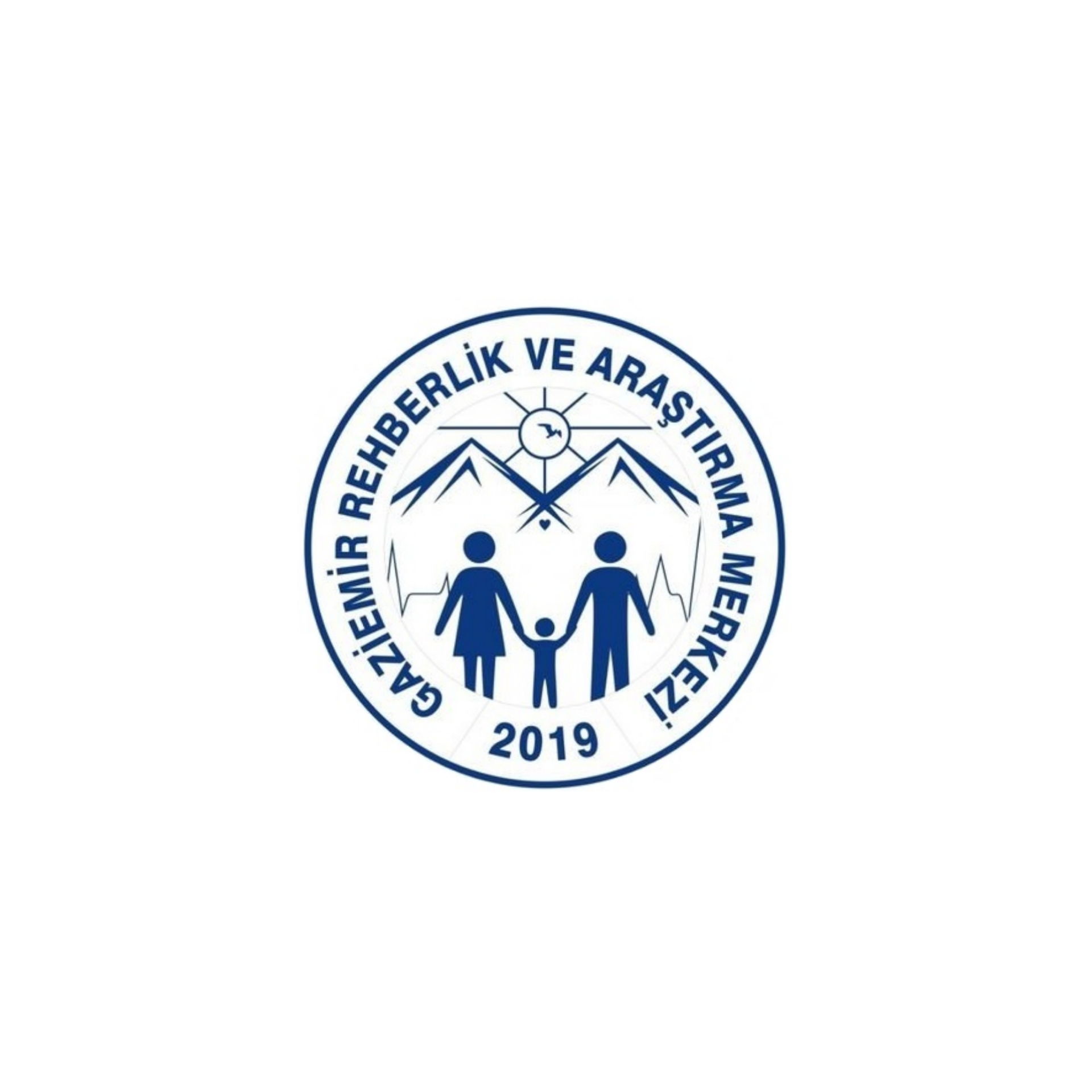 Okula Uyum Veli Eğitimi
Gaziemir Rehberlik ve Araştırma Merkezi
Rehberlik ve Psikolojik Danışma Hizmetleri Bölümü
İletişim: 0(232) 281 1081
e-mail: gaziemirram@gmail.com
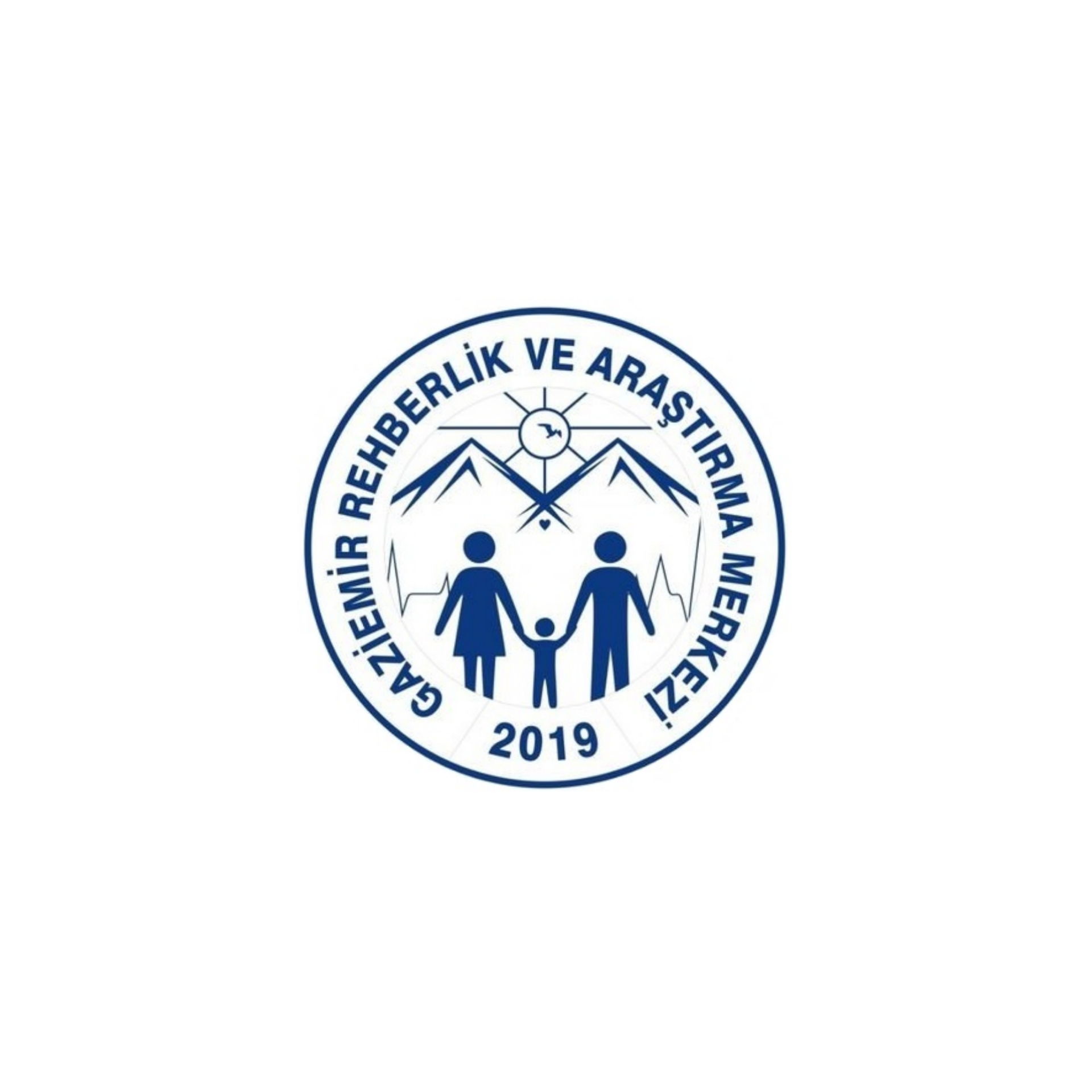 Okula Uyum Veli Eğitimi
1
2
3
4
5
Okulun öğretmenlerini, yöneticilerini ve personelini tanır.
Okulu, okulun birimlerini ve işlevlerini bilir.
Diğer öğrenci ve velilerle etkileşim kurar.
Okulda gerekli durumlarda kiminle iletişime geçeceğini bilir.
Okulla işbirliği içinde olmanın öğrenci için önemini fark eder.